Learn these quotes
‘Parting is such sweet sorrow’ – A2, S1
‘A plague O’ both your houses’ A3, S1
‘hang thee young baggage […] or never after look me in the face’ A3, S5
‘oh she doth teach the torches to burn bright’ A1, S5
‘did my heart love till now?” A1, S5
‘A pair of star-crossed lovers take their life’ prologue
Can you remember them?
‘______   is such _____ sorrow’ – A2, S1
‘A _____  O’ _____ your _____’ A3, S1
‘____ thee young _____ […] or never after ____ me in the face’ A3, S5
‘oh she doth ____ the _____ to burn ____’ A1, S5
‘did my ____ love till _____?” A1, S5
‘A pair of _____-____ lovers take their _____’ prologue
How did you do?
‘Parting is such sweet sorrow’ – A2, S1
‘A plague O’ both your houses’ A3, S1
‘hang thee young baggage […] or never after look me in the face’ A3, S5
‘oh she doth teach the torches to burn bright’ A1, S5
‘did my heart love till now?” A1, S5
‘A pair of star-crossed lovers take their life’ prologue
Creates sympathy and highlights R and J’s love / need to be together
Effect on the audience?
Sibilance
Technique?
‘Parting is such sweet sorrow’ – A2, S1
Connotations and synonyms?
Sadness, despair, grief, mourning, loss
Image created?
Parting – separation… difficult… physically painful
Shocks the audience – Mercutio curses his kinsman and enemy. Contextual links to the plague
Effect on the audience?
Technique?
Metaphor
‘A plague O’ both your houses’ A3, S1
Disease, infection, sickness, death
Connotations and synonyms?
Image created?
More disease in Verona caused by the fighting
Creates sympathy for Juliet – shows her desperation. Speeds up the resolution as Juliet is left with fewer options
Effect on the audience?
Metaphor / insult / emotive language / imperative
Technique?
‘hang thee young baggage […] or never after look me in the face’ A3, S5
Execution, power, control,
Connotations and synonyms?
Makes Juliet seem powerless and insignificant
Image created?
Light Is a motif typically associated with J’s character.
Effect on the audience?
Technique?
Metaphor / light imagery / alliteration
‘oh she doth teach the torches to burn bright’ A1, S5
Truth, virtue, innocence, angelic
Connotations and synonyms?
Makes Juliet angelic and contrasts to the (dark) ‘crow’ of Rosaline, showing R’s love for her
Image created?
Rhetorical question
Romeo’s immature and fickle character – love is interchangeable / obsessive
Effect on the audience?
Technique?
‘did my heart love till now?” A1, S5
Connotations and synonyms?
Romance, lust, Italian
Romeo is controlled by his heart and emotions
Image created?
Shows the theme of fate (from the very start of the play)
Effect on the audience?
Technique?
Foreshadowing
‘A pair of star-crossed lovers take their life’ prologue
Fated, uncontrollable, destined, predetermined
Connotations and synonyms?
The lovers have no choice – control of society / family / fate / religion
Image created?
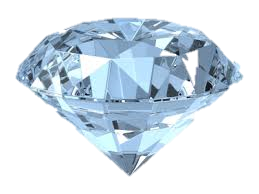 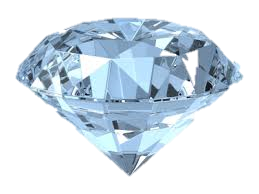 Dazzle the examiner
In the prologue, Shakespeare foreshadows the end of the play when the ‘star-crossed lovers take their life’. This may suggest that we have no control over our destiny and that our lives are pre-determined. As the audience watch the ‘lovers’’ fate unfold, we already know of the violent outcome. This makes us feel utterly helpless, reflecting the feeling of life being destined beyond our control.
Maybe you could link this to the feeling of control from the Church / family / patriarch / society that would have been typical at the time.  And comment on how Shakespeare reflects out submission to these things on his stage.
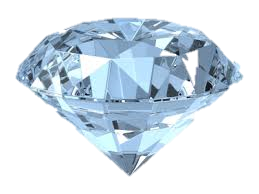 Re-cap slide for another lesson
Parting is such sweet sorrow’ – A2, S1
‘A plague O’ both your houses’ A3, S1
‘hang thee young baggage […] or never after look me in the face’ A3, S5
‘oh she doth teach the torches to burn bright’ A1, S5
‘did my heart love till now?” A1, S5
‘A pair of star-crossed lovers take their life’ prologue